MSK Fellowship Match
SABR 2019
Felix S. Chew, MD
University of Washington
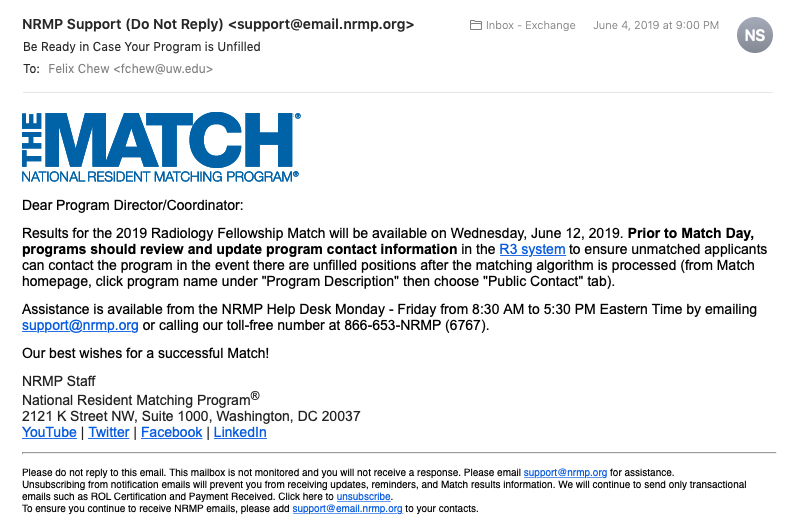 1
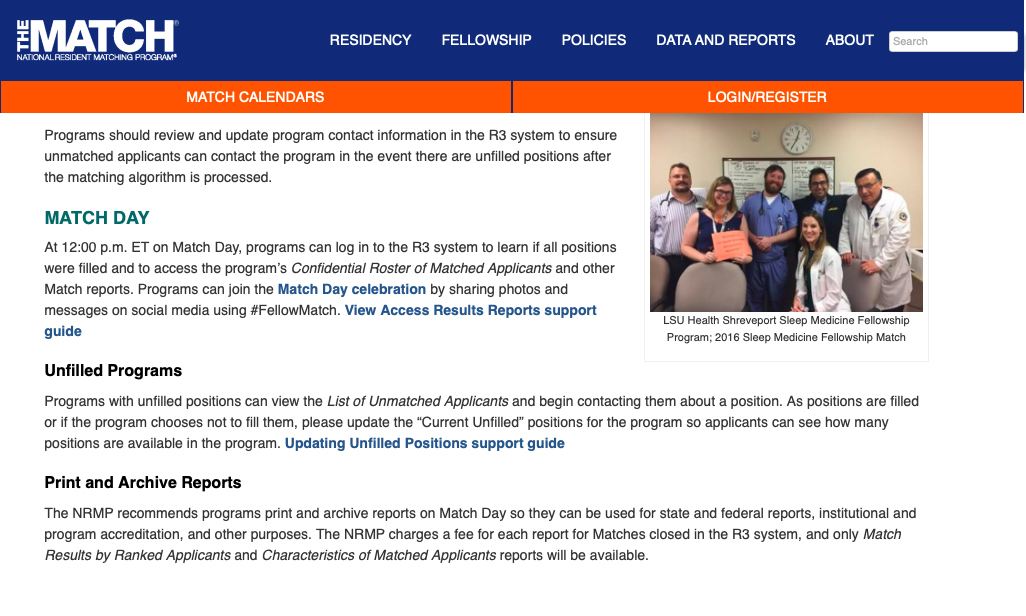 2
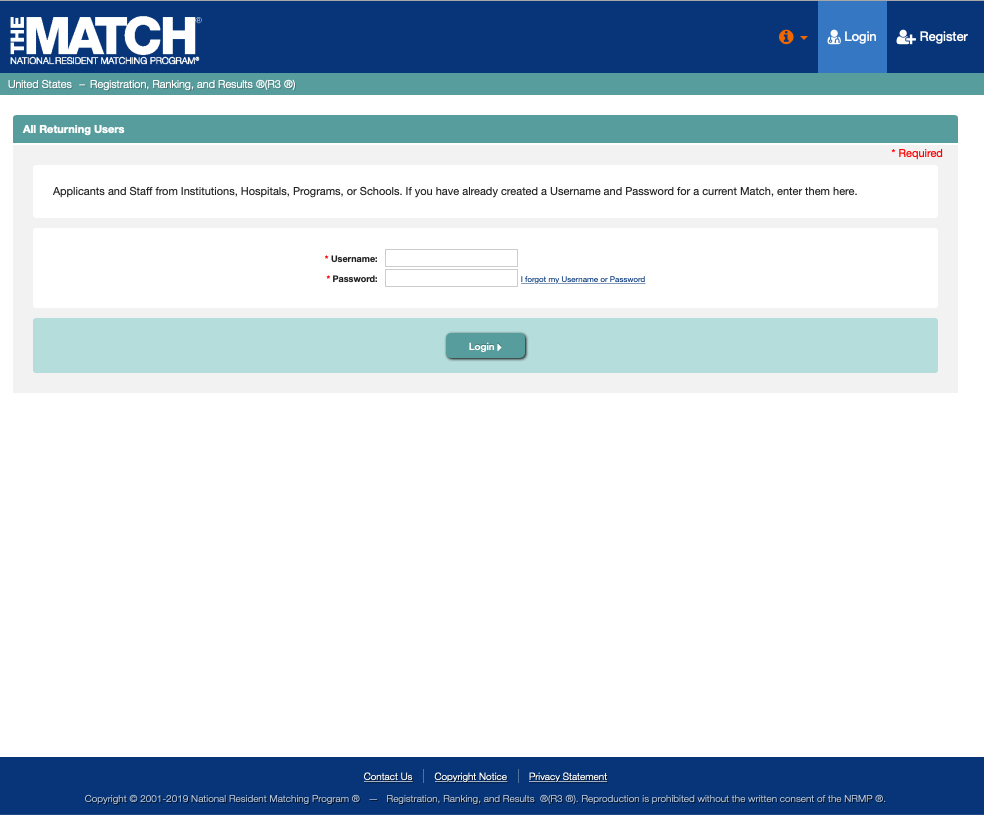 3
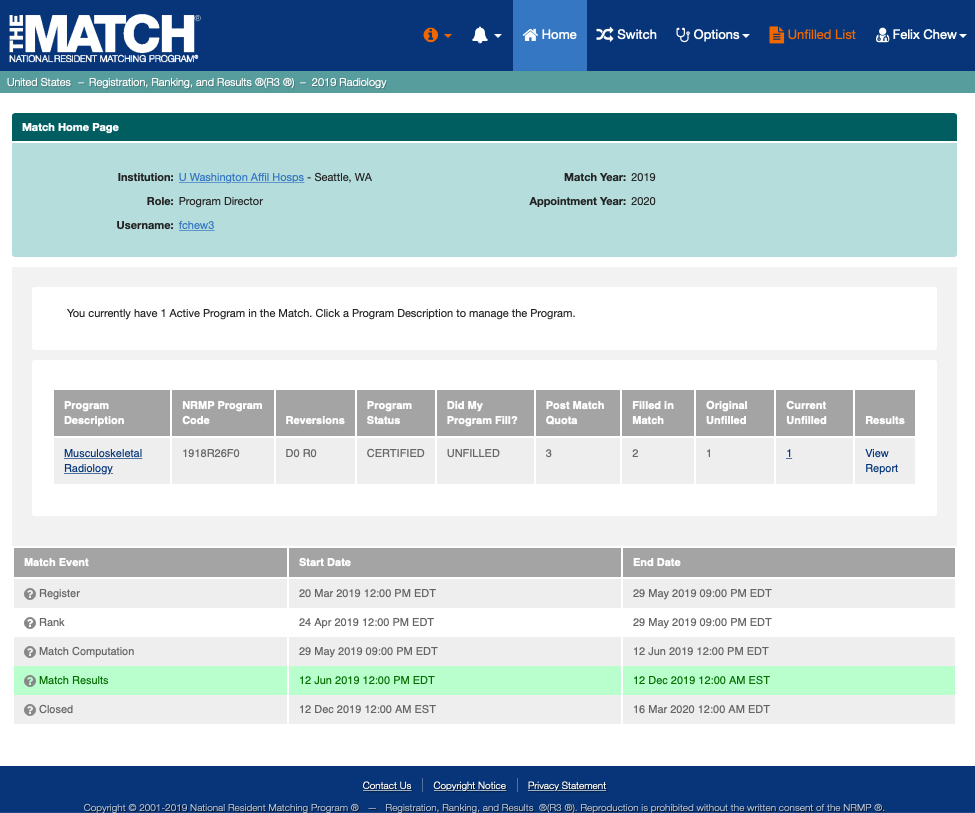 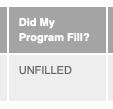 4
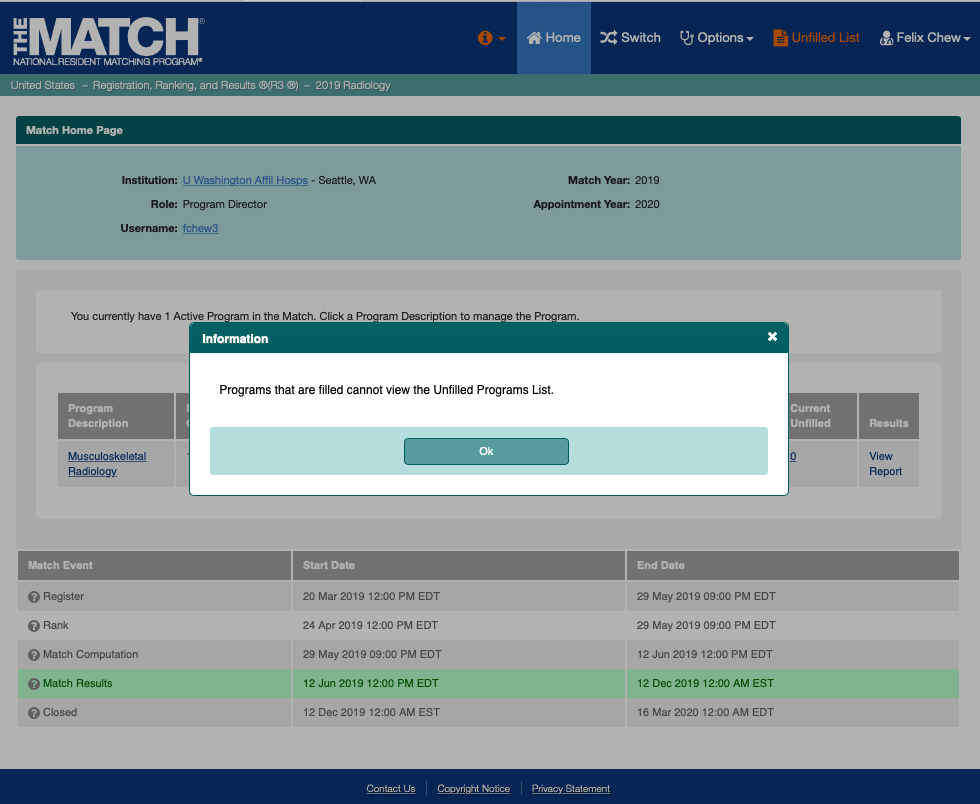 5
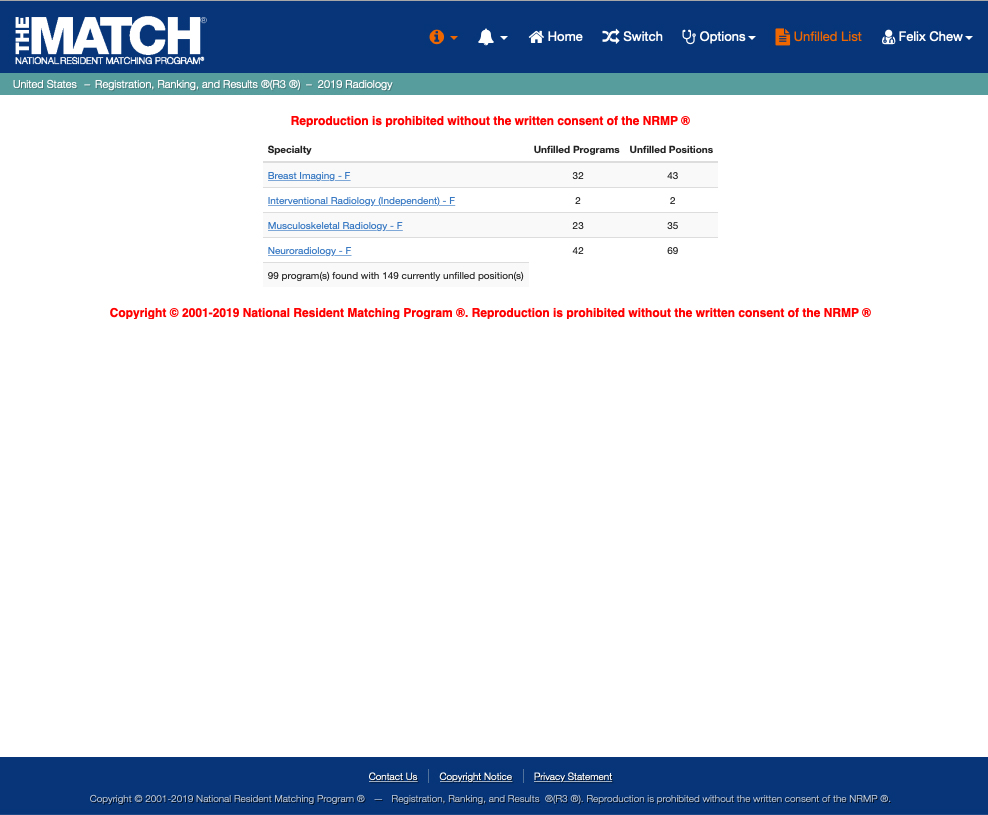 6
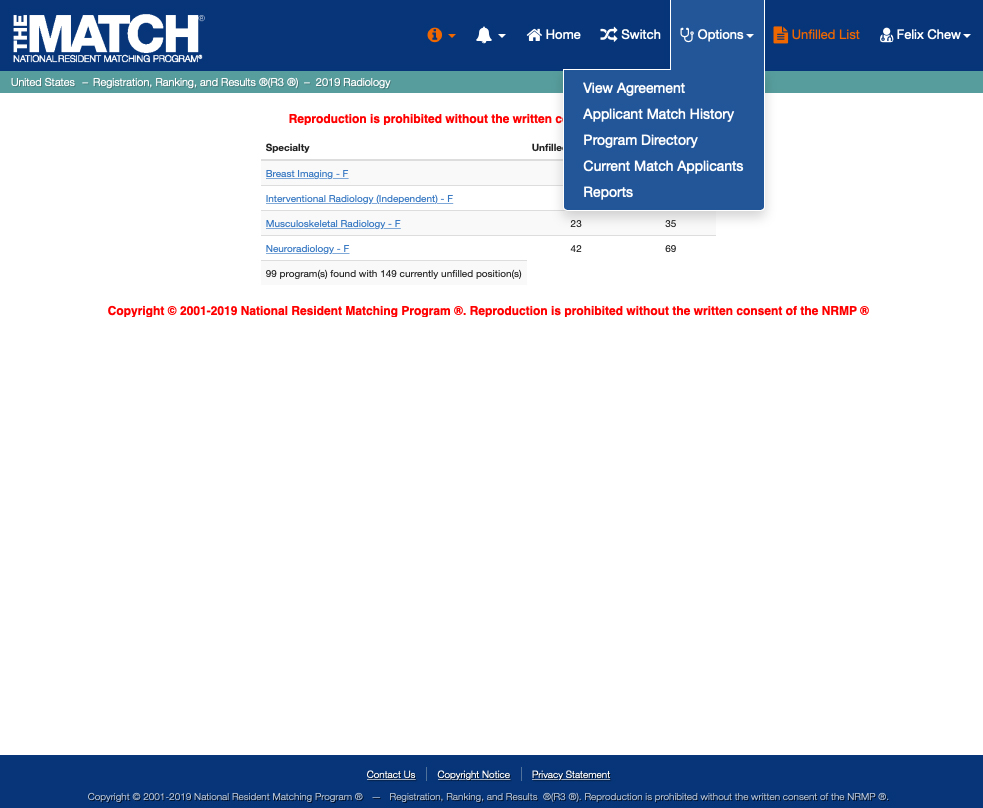 7
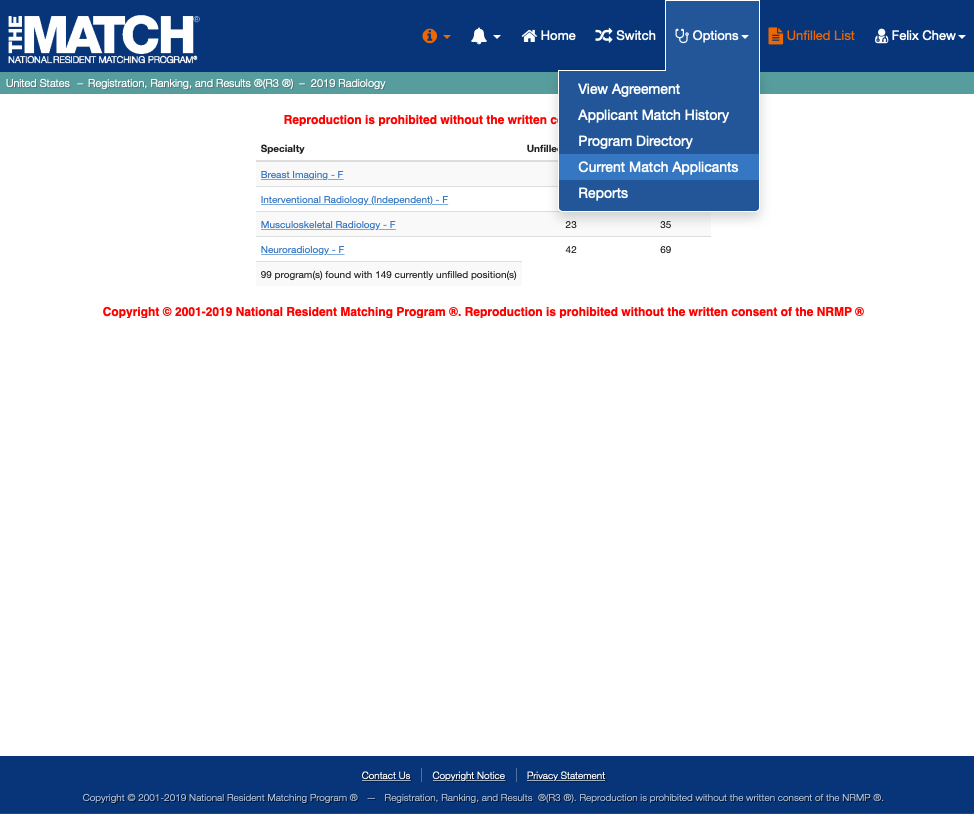 8
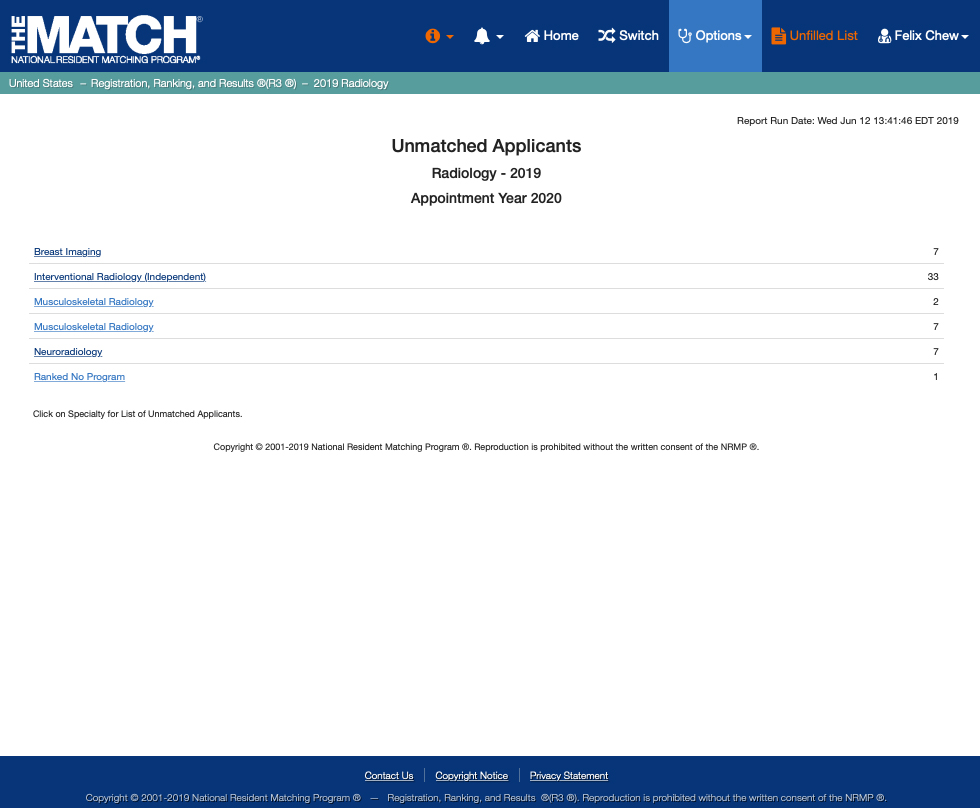 9
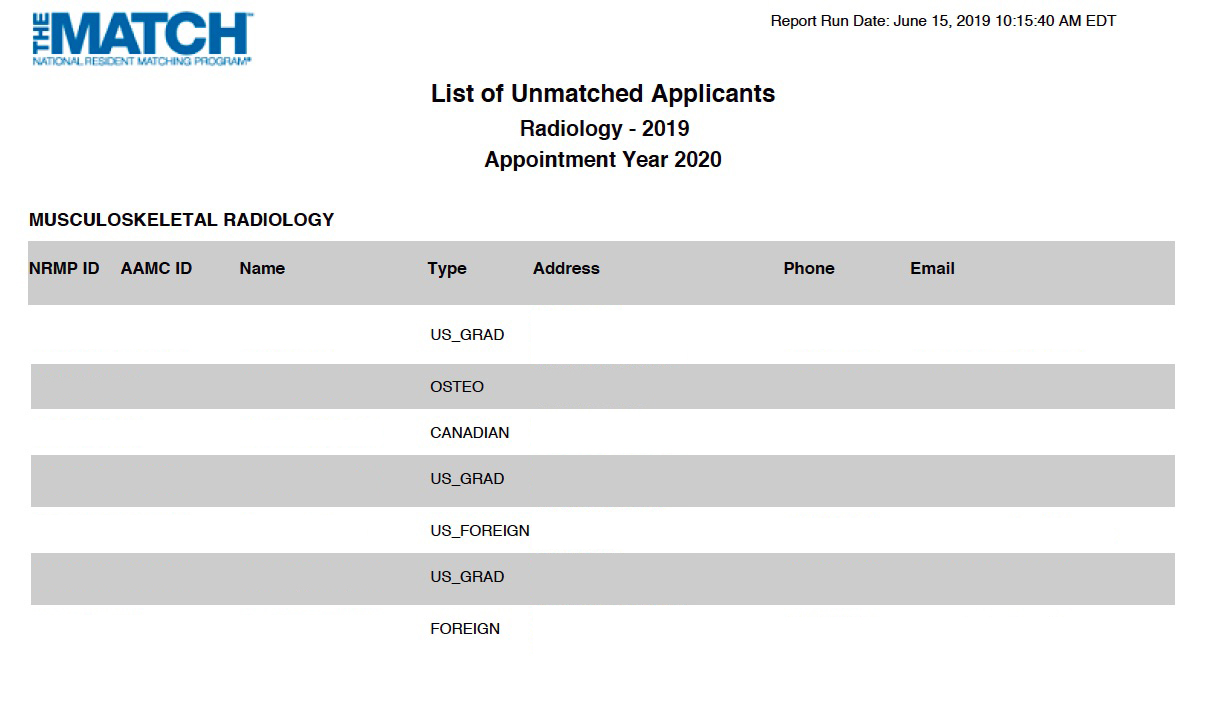 10
MSK Match Results 2019
Programs
Programs Filled = 57 (70%)
Programs Unfilled = 24 (30%)
11
[Speaker Notes: MSK average program size = 204 / 81 = 2.5
MSK positions per applicant = 204 / 173 = 1.18]
MSK Match Results 2019
Programs
Programs Filled = 57 (70%)
Programs Unfilled = 24 (30%)
Positions
Positions Filled = 168 (82%)
Positions Unfilled = 36 (18%)
12
[Speaker Notes: MSK average program size = 204 / 81 = 2.5
MSK positions per applicant = 204 / 173 = 1.18]
MSK Match Results 2019
Programs
Programs Filled = 57 (70%)
Programs Unfilled = 24 (30%)
Positions
Positions Filled = 168 (82%)
Positions Unfilled = 36 (18%)
Applicants
Applicants Matched = 168 (97%)
Applicants Not Matched = 5 (3%)
13
[Speaker Notes: MSK average program size = 204 / 81 = 2.5
MSK positions per applicant = 204 / 173 = 1.18]
MSK Match Results 2019
NRMP stats
Average program size
204 / 81 = 2.5
Positions per applicant
204 / 173 = 1.18
14
[Speaker Notes: MSK average program size = 204 / 81 = 2.5
MSK positions per applicant = 204 / 173 = 1.18]
MSK Fellowship Director Surveys
2015 fall 
82 Programs
8 programs did not have fellows
180 positions advertised
190 current fellows
79% men; 21% women
2019 spring 
? internal applicants / program
? interviews per position
15
[Speaker Notes: 1.2
5.8]
Match Results 2019
16
Match Results 2019
17
Match Results 2019
18
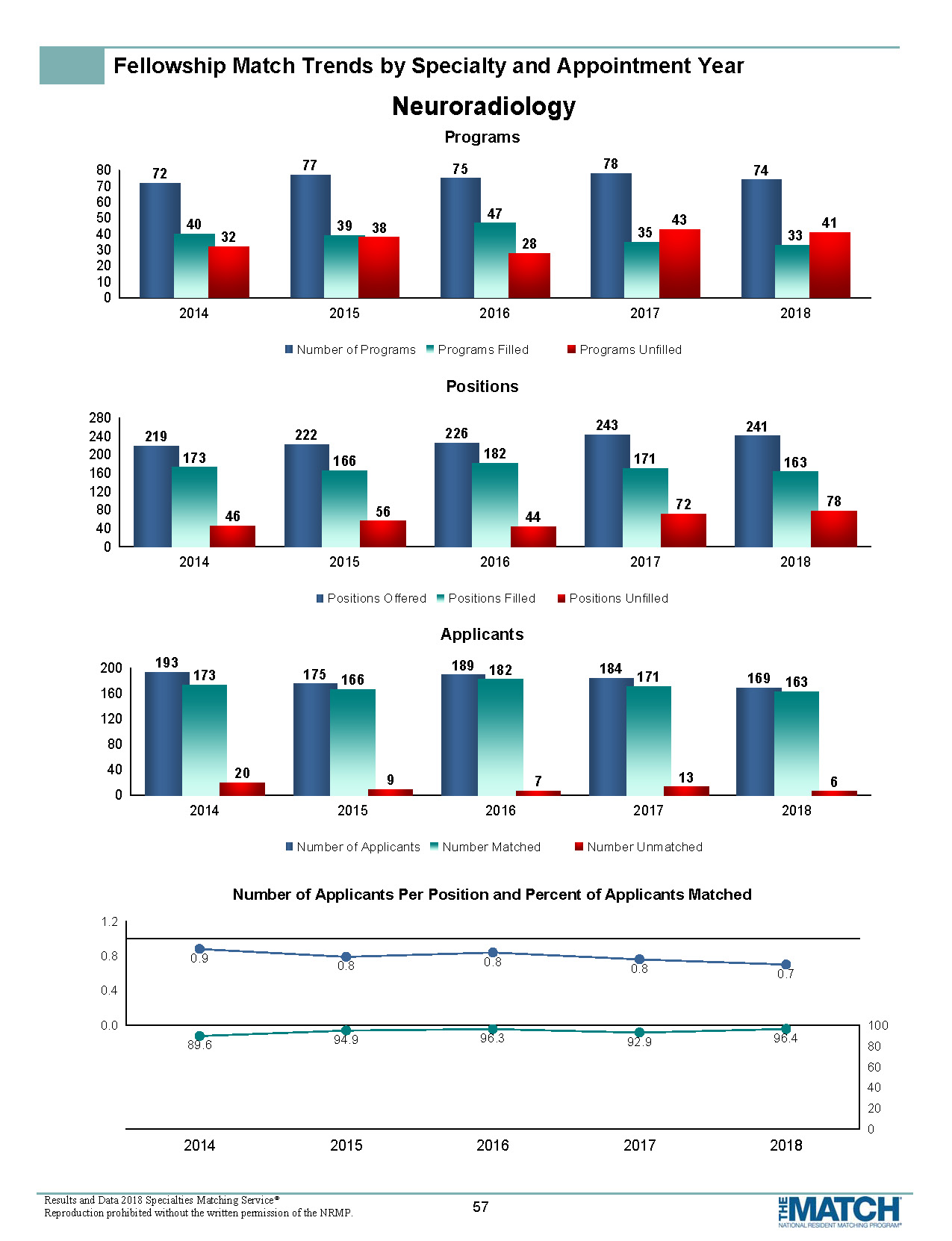 19
Lessons Learned
More positions than applicants
Fewer applicants than positions
Declining subspecialty?
Re-consider application and interview process
Does Game Theory help?
Be prepared to be Unfilled
20
[Speaker Notes: Will interviewing more applicants fill the fellowship? What does game theory say about the best strategy?]